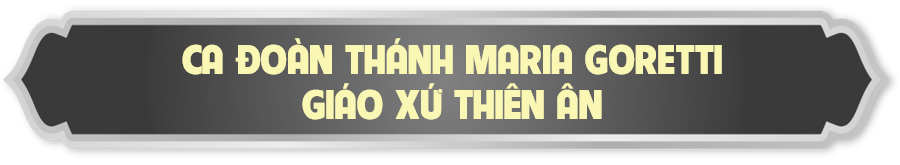 CHÚA NHẬT IVMÙA VỌNGNĂM C
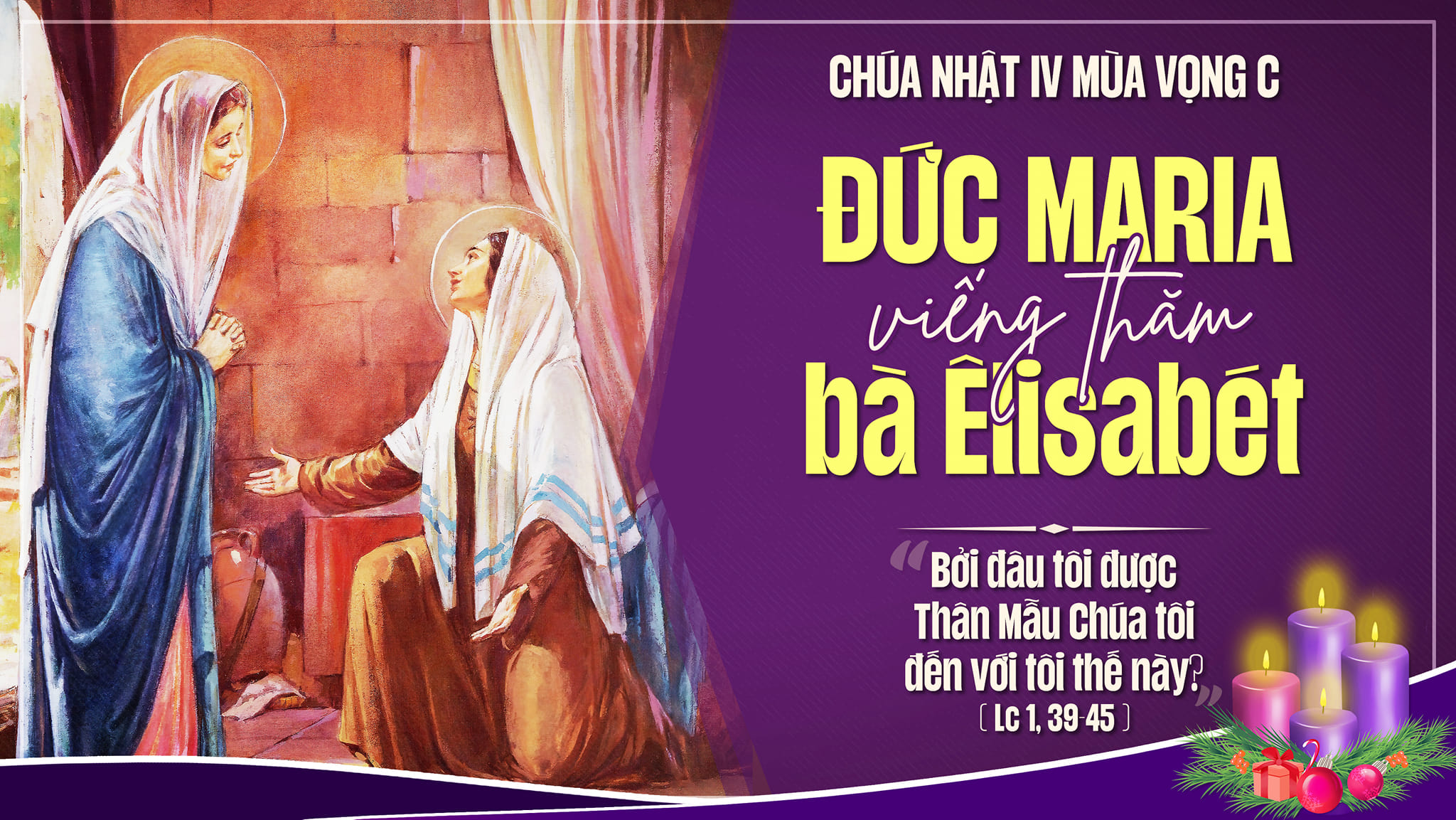 TẬP HÁT CỘNG ĐOÀN
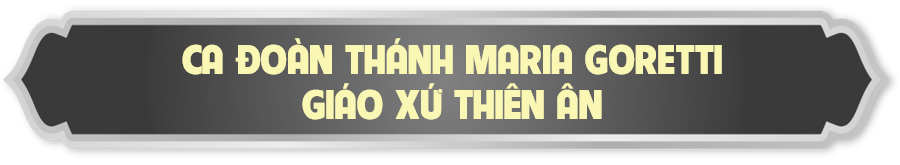 Đk: Lạy Chúa xin đoái nhìn chúng con, xin tỏ nhan thánh Chúa và cứu độ chúng con.
Alleluia - Alleluia:
Này tôi là tôi tá Chúa, tôi xin vâng như lời thiên thần truyền.
Alleluia …
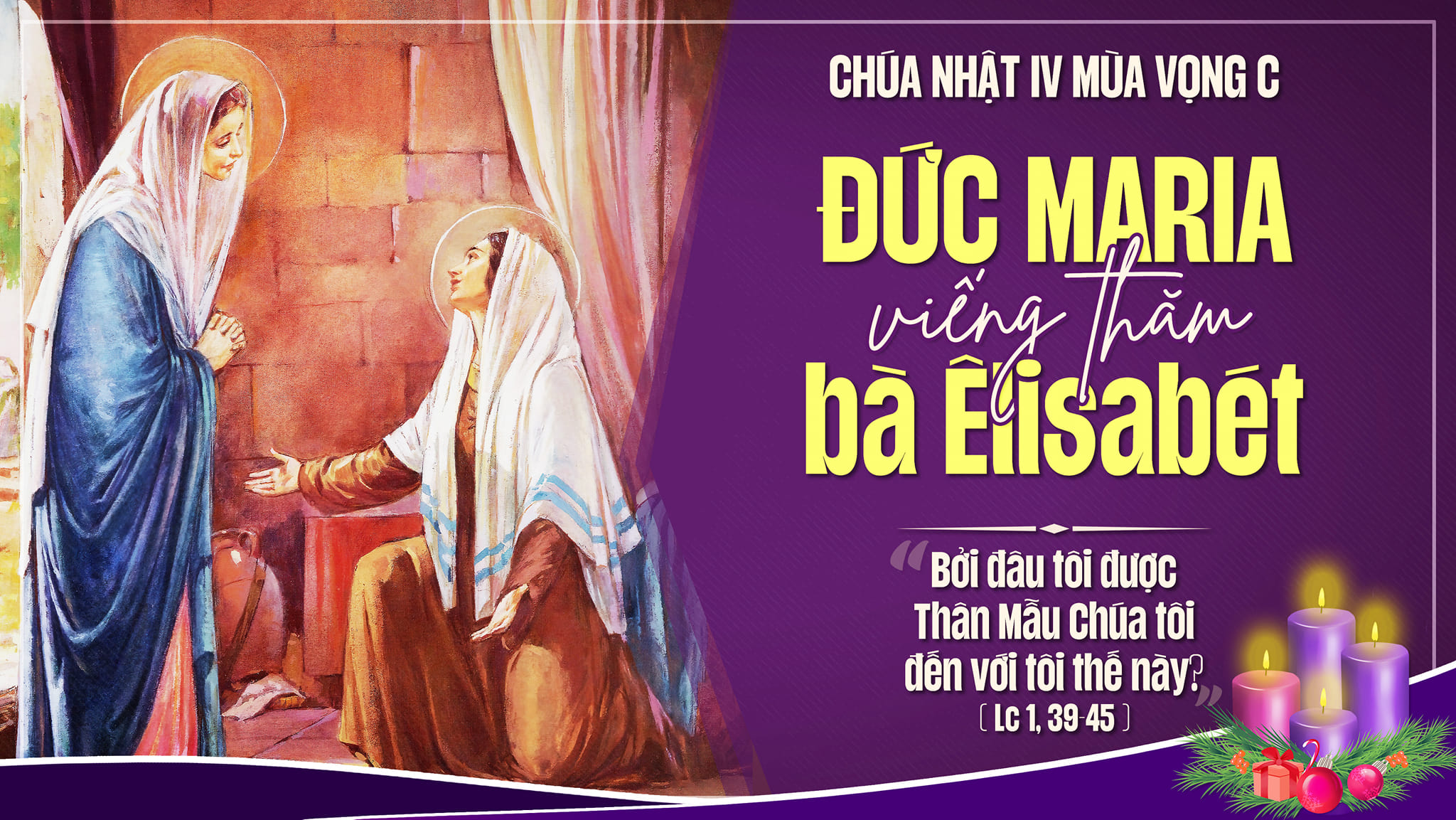 Ca Nhập LễTrời CaoDuy Tân
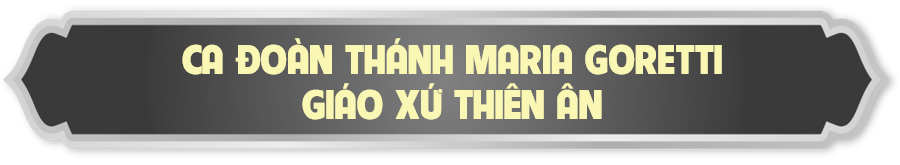 Đk: Trời cao hãy đổ sương xuống! Và ngàn mây hãy mưa Đấng Chuộc tội! Trời cao hãy đổ sương xuống! Và ngàn mây hãy mưa Đấng cứu đời.
Tk: Trong đêm u tối chúng con mong ngày mau tới. Như nai đang khát ước mong mau tìm thấy suối …
… Chúa ôi, dừng cơn giận Chúa lại thôi! Chúa ôi, đoàn con đã hối tội rồi!
Đk: Trời cao hãy đổ sương xuống! Và ngàn mây hãy mưa Đấng Chuộc tội! Trời cao hãy đổ sương xuống! Và ngàn mây hãy mưa Đấng cứu đời.
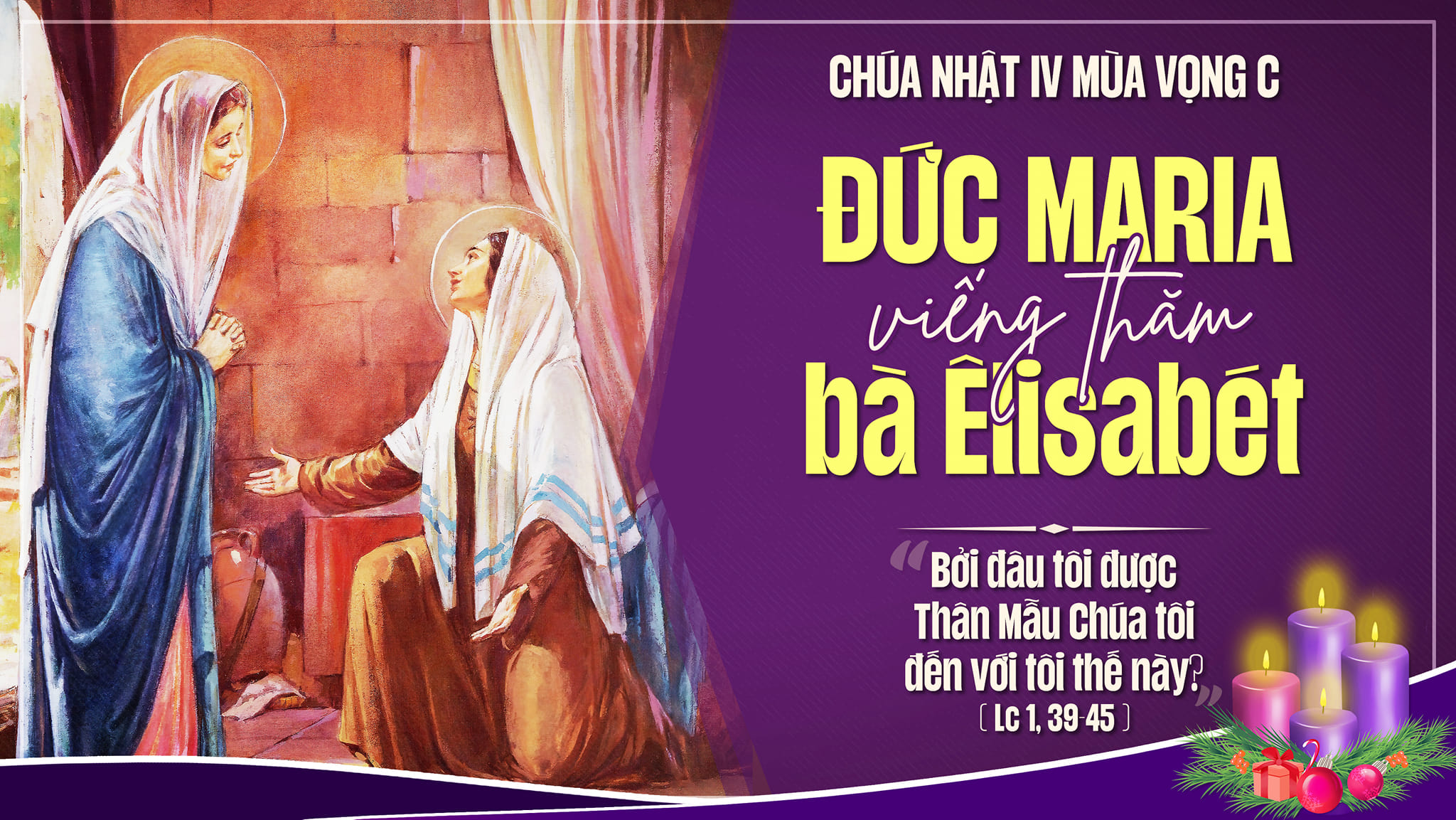 Bài đọc 1:Từ nơi ngươi, Ta sẽ cho xuất hiện một vị có sứ mạng thống lãnh Israel.
Lời Chúa trong sách Ngôn Sứ Mikha.
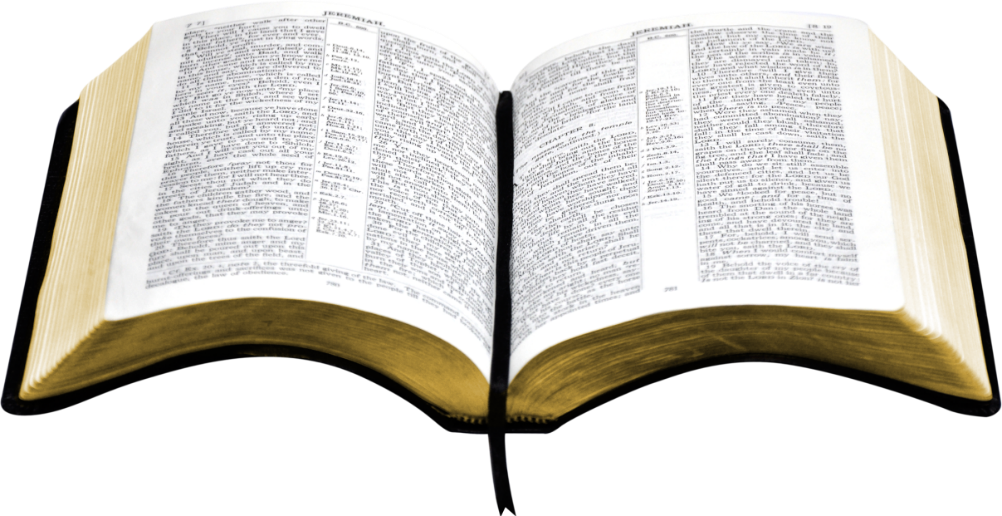 Thánh Vịnh 79Chúa Nhật IV Mùa Vọng Năm CLm. Kim Long03 Câu
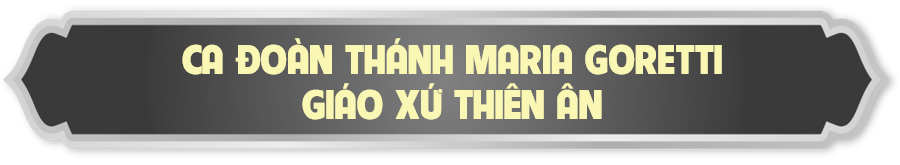 Đk: Lạy Chúa xin đoái nhìn chúng con, xin tỏ nhan thánh Chúa và cứu độ chúng con.
Tk1: Lạy mục tử nhà Israel, Ngài chăn dắt nhà Giuse, như chăn chiên cừu xin hãy lắng tai nghe …
… Lạy Đấng ngự giữa các thần hộ giá xin hãy hiển linh. Xin khơi dậy uy dũng của Ngài mà mau đến cứu độ chúng con.
Đk: Lạy Chúa xin đoái nhìn chúng con, xin tỏ nhan thánh Chúa và cứu độ chúng con.
Tk2: Vạn lạy Ngài là Chúa thiên binh, nguyện thương xót trở lại đi, tít trên cung trời xin ngó xuống trông xem …
… Nguyện Chúa dủ thương thăm vườn nho cũ tay Chúa trồng xưa. Tay uy quyền xin hãy bảo vệ, chồi non đó hãy củng cố thêm.
Đk: Lạy Chúa xin đoái nhìn chúng con, xin tỏ nhan thánh Chúa và cứu độ chúng con.
Tk3: Rày nguyện xin Ngài hãy ra tay chở che Đấng ngồi bên ngai, chính đây con người được Chúa xuống uy phong …
… Nguyện ước đoàn con không còn khi dám xa Chúa nữa đâu. Van xin Ngài cho sống an bình, đoàn con mãi chúc tụng Thánh Danh.
Đk: Lạy Chúa xin đoái nhìn chúng con, xin tỏ nhan thánh Chúa và cứu độ chúng con.
Bài đọc 2:Này con đây, con đến để thực thi ý Ngài.
Lời Chúa trong thư gởi tín hữu Do Thái.
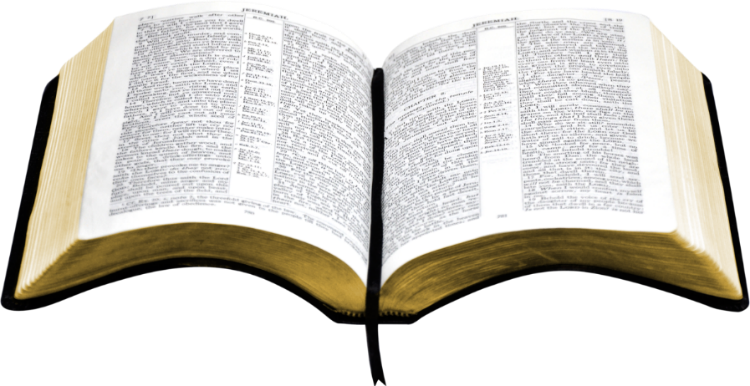 Alleluia - Alleluia:
Này tôi là tôi tá Chúa, tôi xin vâng như lời thiên thần truyền.
Alleluia …
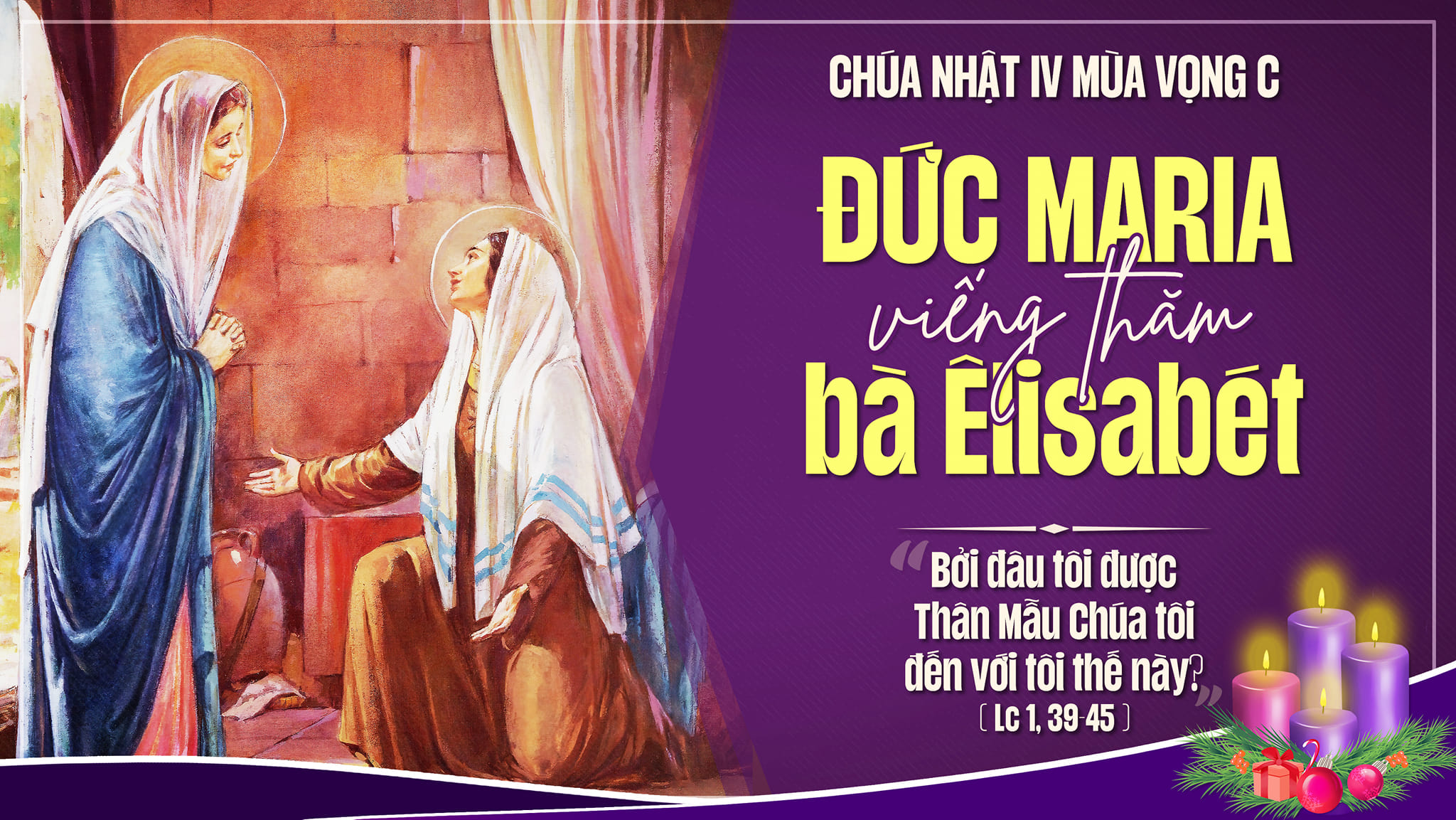 KINH TIN KÍNH
Tôi tin kính một Thiên Chúa là Cha toàn năng, Đấng tạo thành trời đất, muôn vật hữu hình và vô hình.
Tôi tin kính một Chúa Giêsu Kitô, Con Một Thiên Chúa, Sinh bởi Đức Chúa Cha từ trước muôn đời.
Người là Thiên Chúa bởi Thiên Chúa, Ánh Sáng bởi Ánh Sáng, Thiên Chúa thật bởi Thiên Chúa thật,
được sinh ra mà không phải được tạo thành, đồng bản thể với Đức Chúa Cha: nhờ Người mà muôn vật được tạo thành.
Vì loài người chúng ta và để cứu độ chúng ta, Người đã từ trời xuống thế.
Bởi phép Đức Chúa Thánh Thần, Người đã nhập thể trong lòng Trinh Nữ Maria, và đã làm người.
Người chịu đóng đinh vào thập giá vì chúng ta, thời quan Phongxiô Philatô; Người chịu khổ hình và mai táng, ngày thứ ba Người sống lại như lời Thánh Kinh.
Người lên trời, ngự bên hữu Đức Chúa Cha, và Người sẽ lại đến trong vinh quang để phán xét kẻ sống và kẻ chết, Nước Người sẽ không bao giờ cùng.
Tôi tin kính Đức Chúa Thánh Thần là Thiên Chúa và là Đấng ban sự sống, Người bởi Đức Chúa Cha và Đức Chúa Con mà ra,
Người được phụng thờ và tôn vinh cùng với Đức Chúa Cha và Đức Chúa Con: Người đã dùng các tiên tri mà phán dạy.
Tôi tin Hội Thánh duy nhất thánh thiện công giáo và tông truyền.
Tôi tuyên xưng có một Phép Rửa để tha tội. Tôi trông đợi kẻ chết sống lại và sự sống đời sau. Amen.
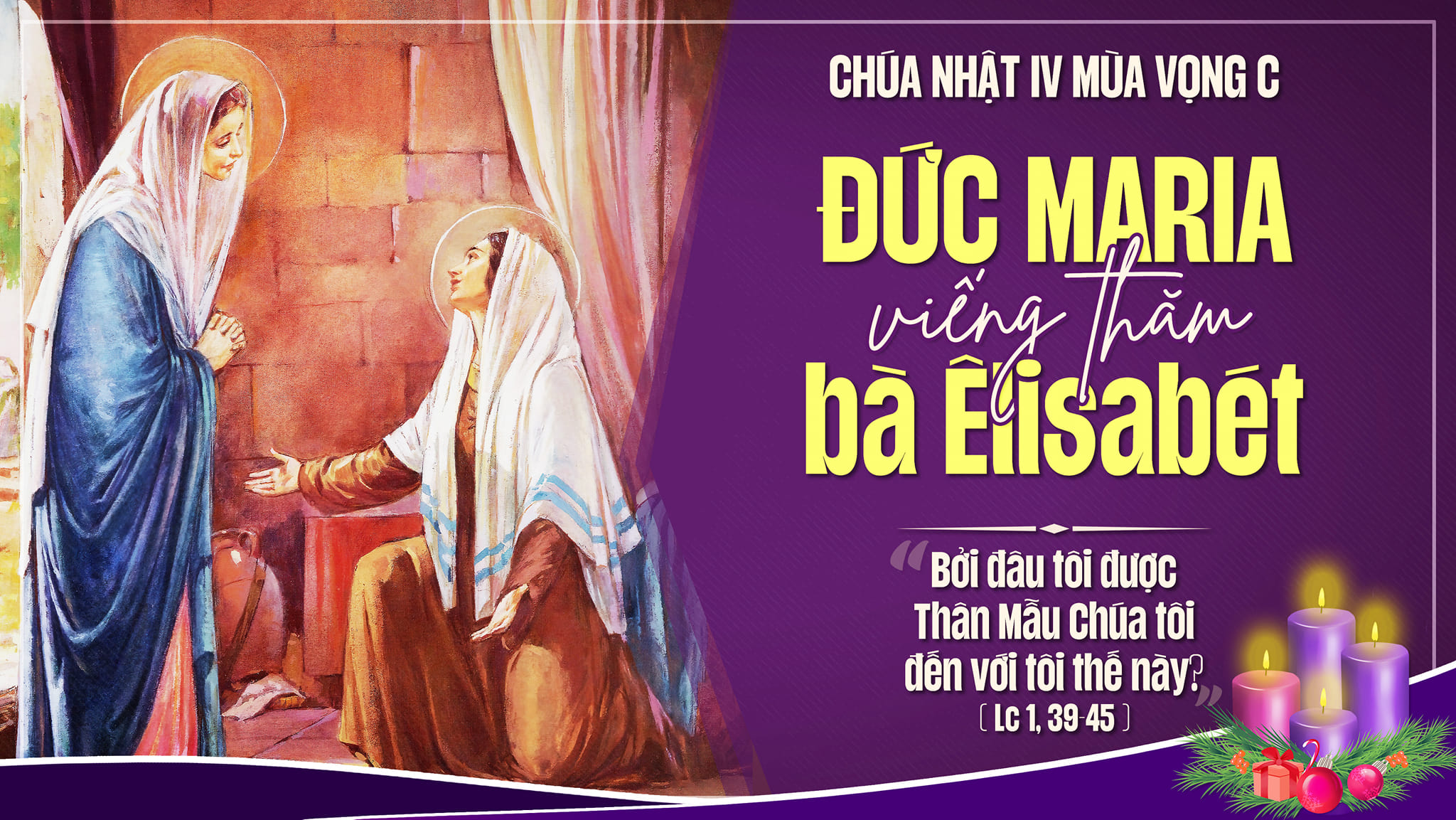 LỜI NGUYỆN 
TÍN HỮU
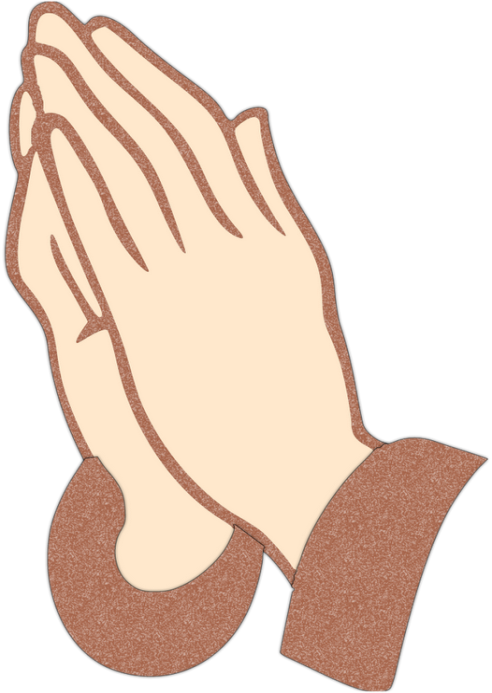 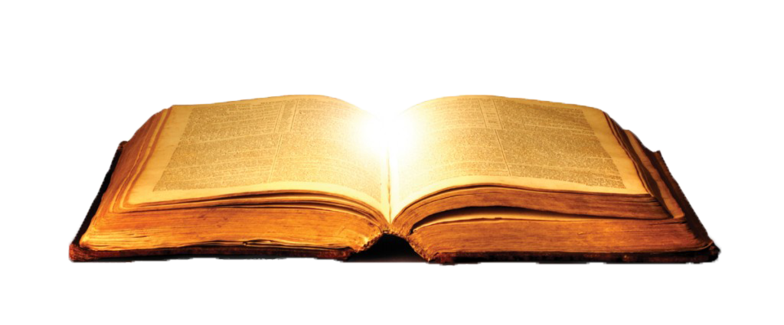 Ca Dâng Lễ
Lễ Dâng 
Mong Đợi
Lm. Nguyễn Duy
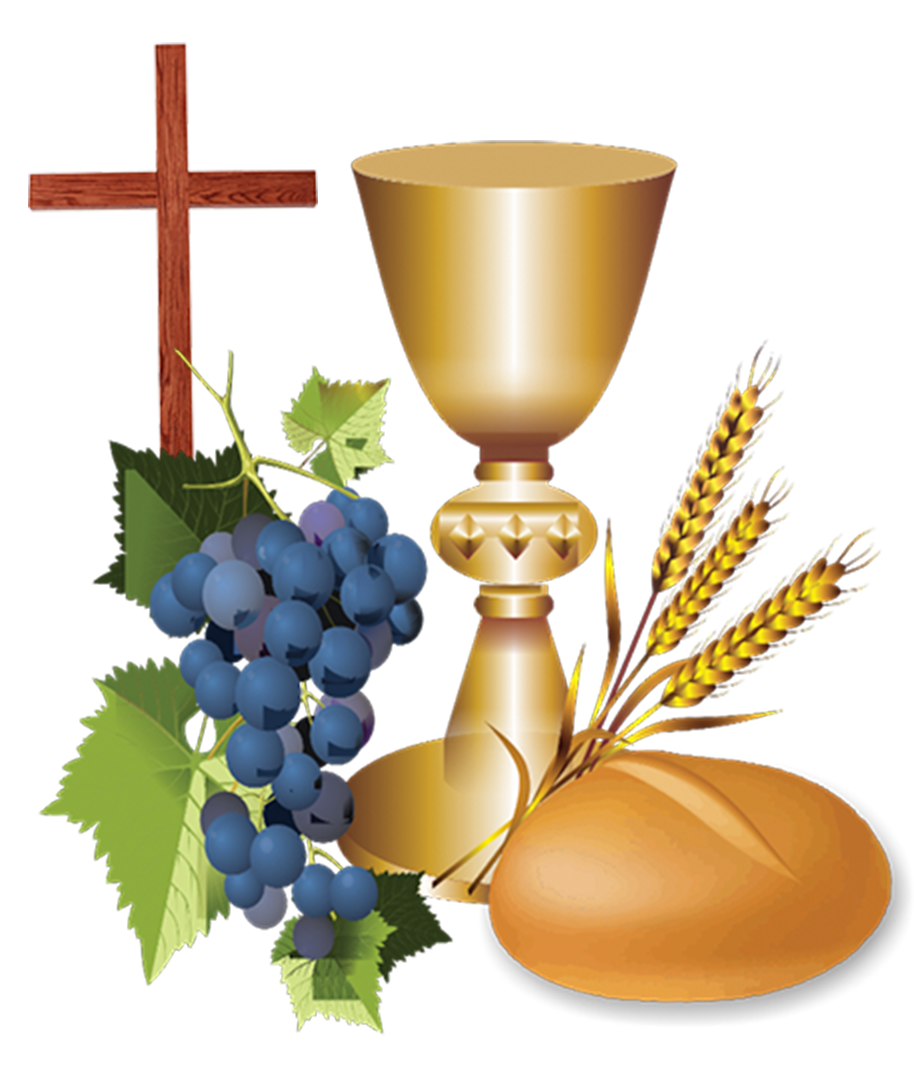 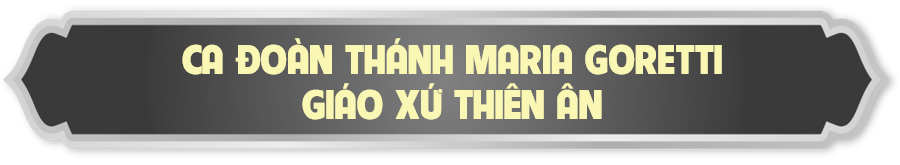 Tk1: Niềm mong đợi xin dâng lên Chúa trong bánh thơm ly rượu ngon đây lễ dâng của đoàn chúng con …
… Van xin trời cao hãy đổ xuống trần làn sương phúc ân, xóa gội buồn đau thế nhân.
Đk: Xin Chúa thương vui nhận lấy niềm tri ân thành kính con dâng. Xin Chúa ban Con Một Chúa để muôn người thỏa nỗi chờ mong.
Tk2: Lòng chân thành ăn năn thống hối xin xót thương thứ tha tội lỗi con thiết tha kêu cầu Chúa ơi! …
… Nay con hỉ hoan thức tỉnh mong đợi ngàn mây sẽ mưa, mưa tràn hồng ân cứu độ.
Đk: Xin Chúa thương vui nhận lấy niềm tri ân thành kính con dâng. Xin Chúa ban Con Một Chúa để muôn người thỏa nỗi chờ mong.
Xin cộng đoàn lưu ý:
Để việc lên rước lễ được nghiêm trang, xin cộng đoàn hãy lần lượt theo thứ tự từng hàng ghế từ trên xuống dưới.
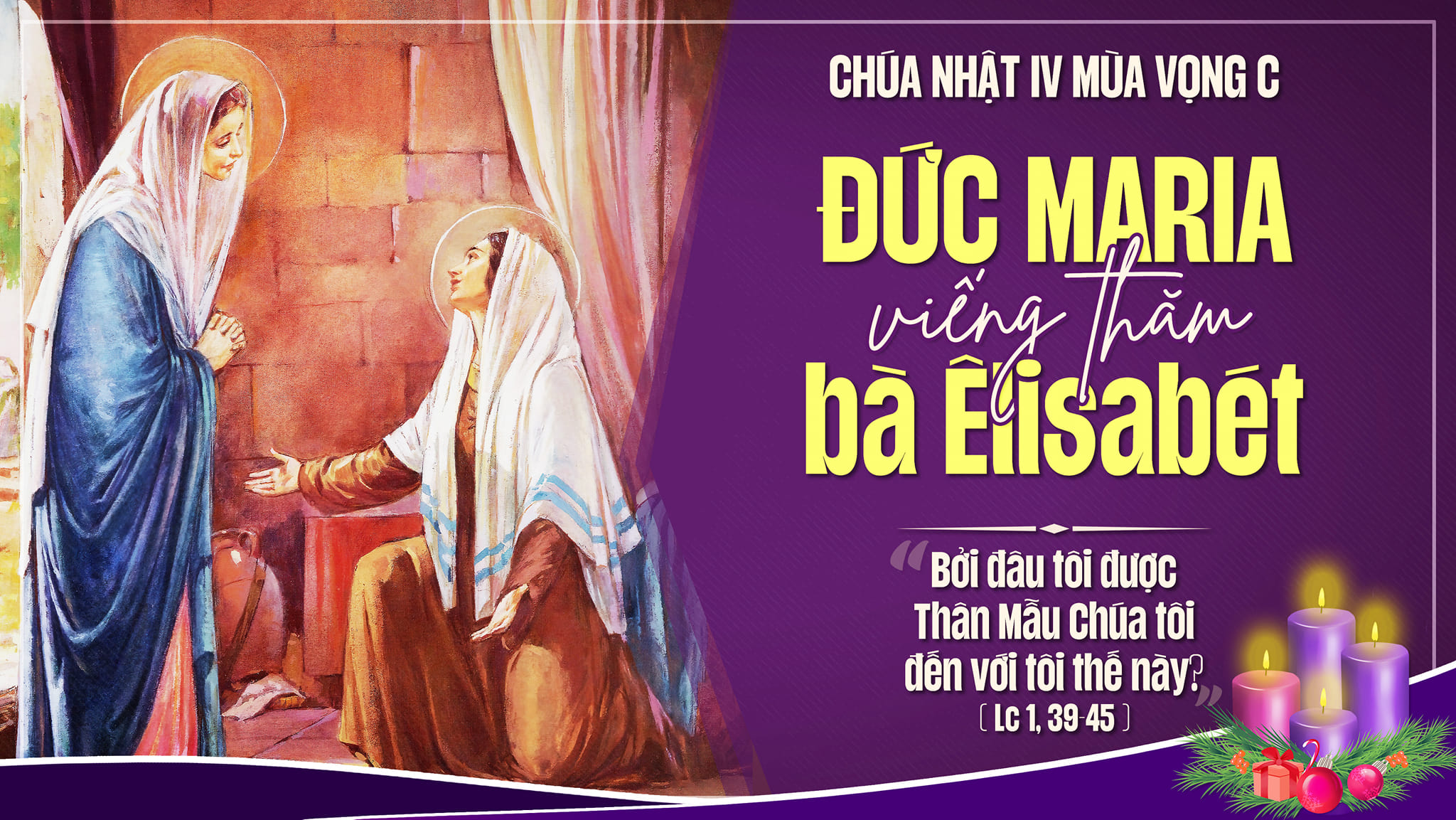 Ca Nguyện Hiệp LễMây Ơi Mưa XuốngLm. Nguyễn Duy
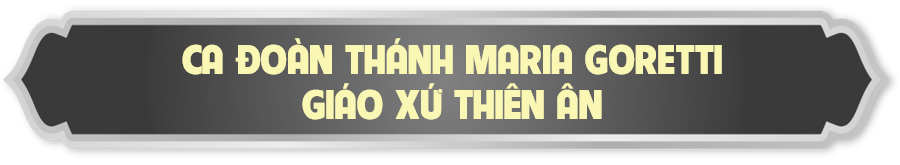 Tk1: Ngàn mây ơi! Xin cùng mưa xuống. Từ cao xanh xin đổ nguồn thánh ân. Những tháng năm từng giây ngóng chờ. Gieo mưa đi mây mây ơi! Trần đời khấn xin.
Đk: Lạy Trời thương đoái mưa xuống cho đời. Lạy Trời thương xót mưa xuống cho con người. Đấng Cứu Tinh Ngài hãy giáng sinh. Xuống ơn an bình ngàn dân tôn kính …
… Đừng trì hoãn nữa xin đến cứu độ. Mỏi mòn trông Chúa đôi mắt hoen lệ mờ. Chúa, Chúa ơi! Tình con thiết tha. Vững tin nơi Ngài ngàn năm chẳng phai.
Tk2: Đường thương đau rã rời chân bước. Lần trong đêm mong ngày bừng ánh lên. Chúa, Chúa ơi! Tội con ngất trời. Cha, Cha ơi! Xin thương yêu một lần thứ tha.
Đk: Lạy Trời thương đoái mưa xuống cho đời. Lạy Trời thương xót mưa xuống cho con người. Đấng Cứu Tinh Ngài hãy giáng sinh. Xuống ơn an bình ngàn dân tôn kính …
… Đừng trì hoãn nữa xin đến cứu độ. Mỏi mòn trông Chúa đôi mắt hoen lệ mờ. Chúa, Chúa ơi! Tình con thiết tha. Vững tin nơi Ngài ngàn năm chẳng phai.
Tk3: Niềm tin yêu trong lòng sám hối. Là câu kinh khấn nguyện cùng Chúa thôi. Thắp sáng lên bình minh chói ngời. Cho say mê đưa con đi về đời thánh ân.
Đk: Lạy Trời thương đoái mưa xuống cho đời. Lạy Trời thương xót mưa xuống cho con người. Đấng Cứu Tinh Ngài hãy giáng sinh. Xuống ơn an bình ngàn dân tôn kính …
… Đừng trì hoãn nữa xin đến cứu độ. Mỏi mòn trông Chúa đôi mắt hoen lệ mờ. Chúa, Chúa ơi! Tình con thiết tha. Vững tin nơi Ngài ngàn năm chẳng phai.
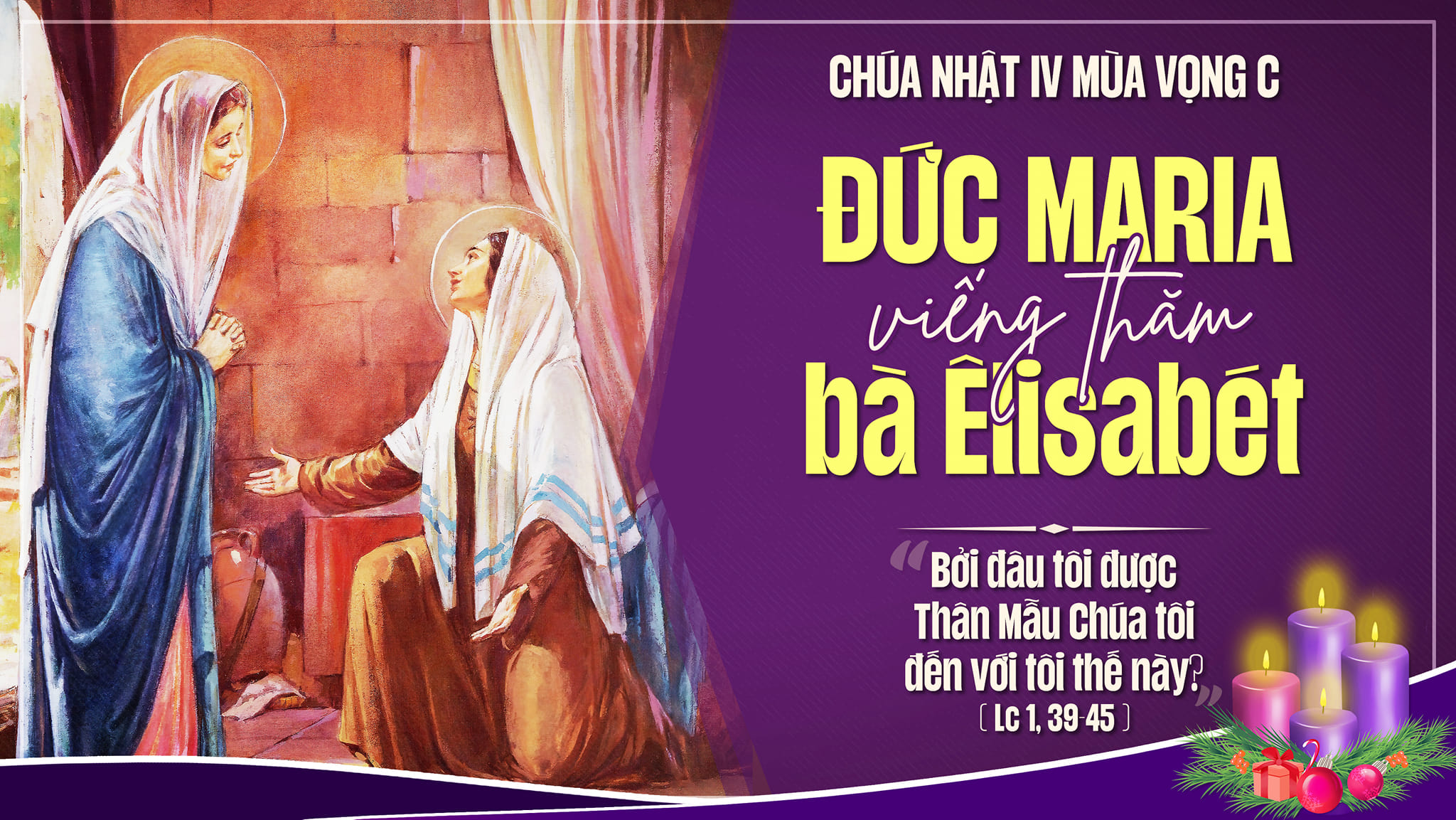 Ca Kết LễNguyện Mùa VọngHoàng Vũ
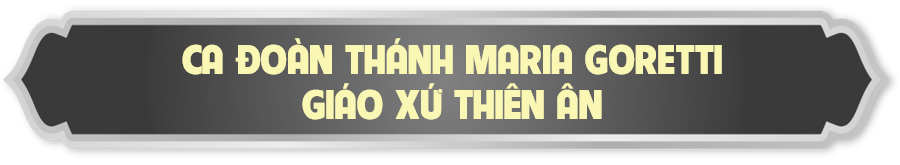 Đk: Từ trần gian con ngước trông lên Chúa ơi! Cầu xin hãy mưa Đấng Thiên Sai Chúa ơi! Nghe lời van thiết tha …
… Ngày và đêm con vẫn van xin Chúa thương, Người ban ơn cứu rỗi yêu đương bốn phương cho đoàn con ngóng chờ.
Tk: Xa xôi cõi trần mong Chúa viếng thăm. Chúa là hừng đông phá tan mờ tối. Qua bao tháng ngày xin Chúa đoái thương. Xóa tội trần gian xóa bao lỗi đời.
Đk: Từ trần gian con ngước trông lên Chúa ơi! Cầu xin hãy mưa Đấng Thiên Sai Chúa ơi! Nghe lời van thiết tha …
… Ngày và đêm con vẫn van xin Chúa thương, Người ban ơn cứu rỗi yêu đương bốn phương cho đoàn con ngóng chờ.
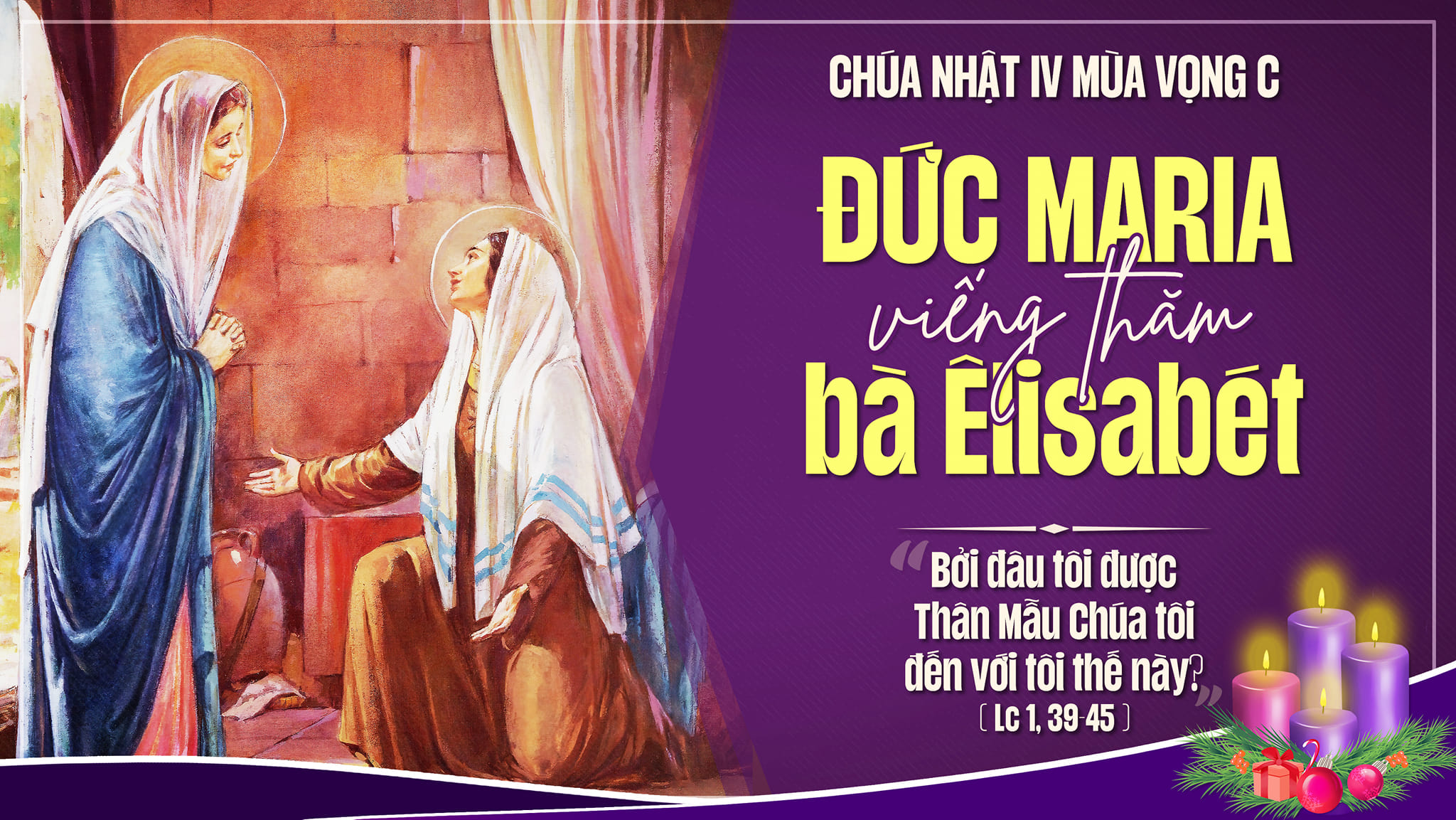